Army STANDARD TRAINING PACKAGE
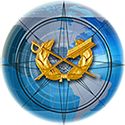 [Speaker Notes: Select Note Pages contain instruction comments to assist with your presentation.

This Standard Training Package (STP) is current as of January 2025. To ensure this is the most current version, please go to https://tjaglcs.army.mil/  and locate the STPs within the "Training" area/box of the tjaglcs site.]
AR 15-6, Administrative Investigations
[Speaker Notes: Instruction Note:  
 Selected Note Pages contain instruction comments to assist with the presentation.
 This Standard Training Package (STP) is current as of 19 May 2022. To ensure this is the most current version, please log on to JAG University at  https://jagu.army.mil.  Locate the STPs within the Training Tools box on the JAGU home page.]
Administrative Investigations
Commanders have the inherent authority to investigate any matter under their responsibility, unless otherwise prohibited or limited, if undertaken for the purpose of furthering the good order and discipline of their command
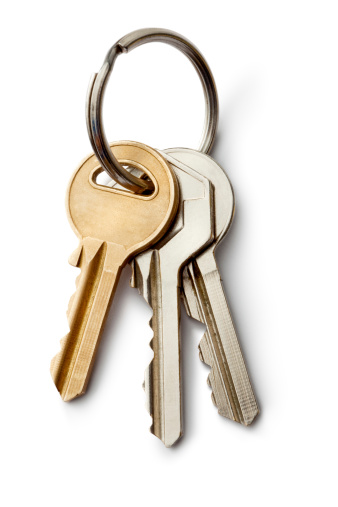 Do them
Do them right      
Do them right away
Keys to Success:
[Speaker Notes: Instructor Comments: 
10 U.S.C. 7233 and AR 600-20 paragraph 5-11 requires Commanders to inquiry into allegations of misconduct. 

 In the military, a commander or supervisor’s authority to investigate is very broad.  Administrative investigations refer to all of the non-criminal investigations (those not conducted by a law enforcement organization, i.e., CID, MPI) that commanders and leaders conduct.  These are investigations either mandated by an Army regulation or DoD Directive, or directed by a commander or supervisor. 

 There does not have to be some sort of affirmative authorization to investigate a matter.  There are, of course, regulations that require certain investigations and also some regulations that impose restrictions and limits on what a commander can investigate; but, generally, commanders can investigate any matter under their responsibility, unless otherwise prohibited or limited, if undertaken for the purpose of furthering the good order and discipline of their command. 

 The key to success when the need for an investigation arises is to do them, do them right, and do them right away.  Failure to do them raises allegations of reluctance to investigate ourselves, failure to do them right raises allegations of cover-up or incompetence, and failure to do them right away raises issues of accuracy.]
Agenda/References
AR 15-6, Procedure for Administrative Investigations and Boards of Officers, 1 April 2016
Procedures
Appointing Authority
Conducting the Investigation
Approval Authority
Additional Administrative Considerations
[Speaker Notes: Instructor Comments: 

 The purpose of this presentation is to provide basic information regarding the most common Army Administrative Investigations.  These are AR 15-6 investigations, AR 385-10 safety investigations, and AR 600-8-4 line of duty investigations.  Also there is now a requirement to conduct an administrative investigation in cases of hazing and bullying UP of AR 600-20. AR 735-5 FLIPLs are covered in another STP.]
Army Regulation 15-6
Provides guidance on the conduct of investigations
General and specific application to various investigations
Use AR 15-6 when:
Whenever an appointing                             authority needs a complete                           investigative report containing facts and recommendations
When regulations require it
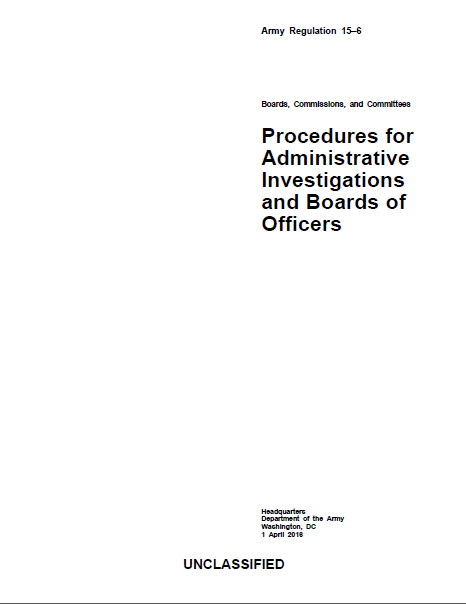 [Speaker Notes: Instructor Comments: 

 AR 15-6 is the Army’s primary reference regarding investigations.  It does not, however, mandate any particular investigation be conducted.  

 AR 15-6 establishes procedures for investigations and boards of officers not specifically authorized by any other directive.  AR 15-6 or any part of it may be made applicable to investigations or boards that are authorized by another directive, but only by specific provision in that directive or in the memorandum of appointment.  In case of a conflict between the provisions of AR 15-6, when made applicable, and the provisions of a specific directive authorizing the investigation or board, the specific regulation would govern. 

 Even when not specifically made applicable, AR 15-6 may be used as a general guide for investigations or boards authorized by another directive, but in that case, its provisions are not mandatory (i.e. AR 385-10, The Army Safety Program, authorizes safety accident investigations but does not incorporate AR 15-6.)

 Examples of Regulations that require an AR 15-6 investigation:  AR 735-5 (loss of controlled items (night vision goggles, weapons)); AR 600-63 (death when suicide suspected or confirmed (administrative investigation UP AR 15-6)); AR 600-20, Appendix C: Formal EO/Sexual Harassment complaint requires AR 15-6 investigation; AR 635-200 (active duty enlisted administrative separations (formal proceedings UP AR 15-6)); AR 600-8-24 (Boards of Inquiry for involuntary officer separations (formal proceedings UP AR 15-6)); AR 638-8 (hostile death and suspected friendly fire deaths require investigation UP AR 15-6); and. AR 385-10 (Legal accident investigation for all Class A accidents).]
“When Regulations Require It”
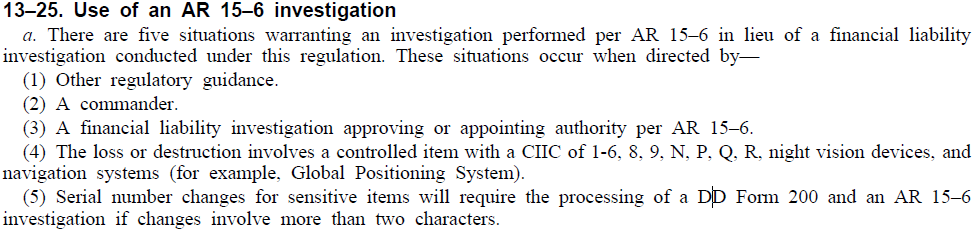 AR 735-5, Property Accountability Policies
AR 638-8, Army Casualty Program
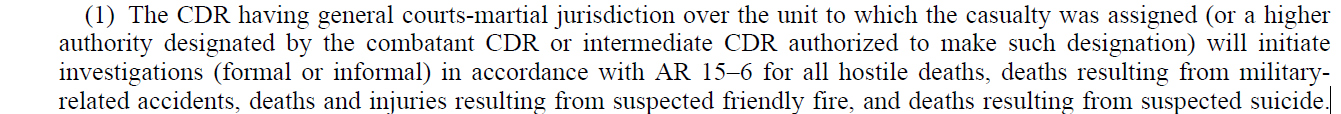 AR 15-6 procedures
A Commander’s information tool to collect facts, make findings, and obtain recommendations
Three procedures
Preliminary Inquiry
Assess the nature and size of a problem, identify witnesses, summarize initial statements and determine the necessity and scope of follow-up investigations.
Administrative Investigations
Flexible, less time and resource intensive investigation than a Board of Officers.
Board of Officers
More time intensive.  Respondent designated and provided substantial due process rights.
[Speaker Notes: Instructor Comments:

 An AR 15-6 investigation is used to ascertain facts, make assessments (findings) based on those facts, and make recommendations to the appropriate authority based on the findings.

 There are three types of AR 15-6 investigations—Preliminary Inquiries, Administrative Investigations and Boards of Officers.
 Boards of Officers were previously referred to as formal boards. They are used to provide a hearing for a named respondent, for example, an enlisted soldier administrative separation board.  A board of officers affords significant rights and entails detailed procedures.
 Some of these rights include: notice, time to prepare, right to be present, counsel, ability to challenge members, object to evidence, and present evidence, and make argument.
 As a result, it is more cumbersome and resource-intensive than an informal investigation.
 Formal boards are rarely, if ever, required in any context other than administrative separation boards and Flying Evaluation Boards (FEB).
 Administrative Investigations were previously referred to as informal investigations. These administrative investigations are far more common than boards of officers.  They are used to investigate many different types of incidents from friendly fire in combat to improper use of government cell phones CONUS.  They are much more flexible than formal boards.  No formal hearings, usually just one investigating officer, statements taken and evidence obtained informally, no named respondent so the individual’s rights at a formal board not involved.  
A preliminary inquiry is very similar to a commander’s inquiry.  It is the least formal procedure: only requires written findings and filing if adverse finding and no additional investigation follows.]
Who May Convene: The Appointing Authority
Board of Officers
GCMCA/SPCMCA
Any general/flag officer
Any commander, deputy commander, or special, personal, or principal staff officer in the rank of colonel (lieutenant colonel if assigned to a slot authorized a colonel)
GS-14 (or above) agency head or division chief
Principal Deputies, Assistant Deputy Chiefs of Staff, and Assistant Secretaries of the Army at HQDA
[Speaker Notes: Instructor Comments:

 Individual who directs the investigation commonly referred to as the appointing authority, approving  authority, or convening authority.  AR 15-6 refers to the individual as the appointing authority.   

 Some regulations require a certain level of officer to  appoint a 15-6.  (AR 638-8, requires General Court-Martial Convening Authorities (GCMCAs) to  appoint investigations into friendly fire fatality cases). Note that AR 638-8 is directly contrary to DODI 6055.07 which requires that the combatant commander appoint administrative investigations into allegations of friendly fire.  

 Conflicts when there are two apparent appointing authorities that have an interest in a matter—a single investigation should be conducted.  When agreement cannot be made, first superior commander will resolve the issue.

 The vast majority of AR 15-6 investigations are administrative investigations, even when the purpose of the investigation is to inquire into a individual Soldier’s conduct.]
Who May Convene: The Appointing Authority
Administrative Investigations & Preliminary Inquiries:
Anyone who can appoint a board of officers
Any commander 
Special, personal, or principal staff officer or supervisor in the grade of major or above
How to Appoint: The Appointment Memorandum
Written appointment for administrative investigations and boards of officers
Describe the facts as they are known at the time
Be specific in what the investigating officer is to accomplish – scope!
Give adequate guidance and special instructions
[Speaker Notes: Instructor Comments:

 Administrative investigations and boards of officers must be appointed in writing; preliminary inquiries may, but are not required to be appointed in writing.  Written appointment orders reduce any risk of misunderstanding on the intended scope of the investigation.  Administrative investigations and boards may be appointed orally initially to ensure facts are properly ascertained, documented, and preserved, but must be later confirmed in writing.  AR 15-6, paragraph 2-2.

 Judge advocates most often draft the memorandum of appointment for the appointing authority.  If not, they should be providing guidance for whomever is drafting the document. The memorandum should provide enough detailed guidance so the investigating officer is clear on what he or she is to accomplish.  The scope should be what the appointing authority needs to know in order to make a decision.

 Special instructions can include the requirement to provide an unclassified version of the report of investigation to facilitate its release to the media, Congress, or pursuant to a Freedom of Information Act request, or the preparation of periodic updates during the investigation so the command remains informed.]
Whom to Appoint: The AR 15-6 Investigating Officer
Grade 
Commissioned/warrant officer
GS-11 and above
Senior to person under investigation
Impartial 
Best qualified by reason of education, training, experience, length of service, demonstrated sound judgment and temperament
E-7 if military exigencies exist
Assistant Investigating Officers are allowed
[Speaker Notes: Instructor Comments:

 The appointment of the AR 15-6 officer should not usually be a duty roster type appointment.  Only the best officers and GS 11 and higher DA civilian employees should be conducting these investigations.  
 Special expertise should be considered where appropriate.  For example, the investigating officer conducting a legal investigation of an aviation accident should be a pilot.  
 In cases of military exigencies an E7 may be appointed as an investigating officer if no qualified commissioned officer, warrant officer or DA civilian are available.
The appointment of the AR 15-6 officer should not be a duty roster type appointment.  Only the best officers and GS 11 and higher civilian employees should be conducting these investigations.


Background:
2–3. Who may be appointed
a. IOs and board members will be those persons who, in the opinion of the appointing authority, are best qualified for the duty by reason of their education, training, experience, length of service, demonstrated sound judgment and
temperament. IOs and board members must be impartial, unbiased, objective, and have the ability to complete the investigation in a timely manner. If an appointing authority determines that a person with the required experience and
expertise is not available within his or her organization, he or she may request assistance from a superior in his or her chain of command or supervision, or coordinate with a counterpart to obtain an IO or board member with the required
education, training, experience, and expertise to conduct the investigation or board. 
b. Except as provided in subparagraph e, below, only commissioned officers, warrant officers, and Department of the Army civilian employees permanently assigned to a position graded as GS–11 or above (or their equivalent, such as
a civilian faculty member of a comparable grade appointed under the provisions of Title 10, United States Code) may be appointed as IOs. Non-commissioned officers in the grade of E–7 or above may be appointed as IOs when the
appointing authority determines that military exigencies exist and no commissioned officers, warrant officers, or qualified Department of the Army civilian employees are readily available. Voting members of boards may be
commissioned officers, warrant officers, non-commissioned officers in the rank of E–7 or above, or Department of the Army civilian employees permanently assigned to a position graded as GS–11 or above (or their equivalent).
c. Assistant IOs may be appointed, as needed, to provide special technical knowledge, or to assist the appointed IO with conducting interviews and performing other investigative tasks.
d. Recorders and persons with special technical knowledge may be appointed to boards in a nonvoting capacity (see para 7–1c). Legal advisors will be appointed to boards in a nonvoting capacity.
e. For the investigation of serious incidents, as defined in subparagraph 2–1c, above, only field grade commissioned officers and above, or Department of the Army civilian employees in the grade of GS–12 and above will be appointed
as an IO or board member.
f. In all cases, an IO or voting member of a board will be senior in rank to any person whose conduct or performance of duty may be investigated, or against whom adverse findings or recommendations may be made, except
when the appointing authority determines this to be impracticable because of military exigencies. Inconvenience in obtaining an IO or the unavailability of senior persons within the appointing authority’s organization are not military
exigencies that would justify the above exception. Assistant IOs who are junior to the subject of the investigation in rank or grade (or their civilian equivalent) may be appointed to an investigation team. Assistant IOs, however, should
not normally interview a more senior subject of the investigation without the senior IO being present during the interview.]
Conducting the Investigation
Mandatory legal brief
Must be thorough and impartial
Using an investigative plan is a must
Who, what, where, when, why, and how
Rules of evidence generally do not apply – but evidence must be relevant and material
Limitations:  Privileged communications, evidence of polygraph only with consent of subject, no involuntary admissions, no bad faith searches, MRE 412
See AR 15-6, para. 3-7 for full explanation of evidentiary limitations
[Speaker Notes: Instructor Comments:

 Prior to beginning their investigation, IOs are required to meet with a legal advisor.  The legal advisor will advise the IO throughout the investigation.  JAGU has helpful “nuts & bolts” videos for the investigating officer.  Those videos outline the very basics of investigations.  After reviewing those videos, the IO should contemplate their case, and then meet with the advising lawyer in detail about the case. https://jagu.army.mil (located under the “JAGU Resources” tab, then “Streaming Media.”

 An investigative plan will assist the IO conduct the investigation.  It allows the IO to focus on the purpose of the investigation.  Helps the IO gather the right evidence, talk to the right people, in the right sequence.  The legal advisor should assist the IO with this.  The IO must plan the investigation—who to speak to first, what evidence is critical, etc.

 Generally, the IO is not bound by the Military Rules of Evidence.  Anything that in the minds of reasonable persons is relevant and material to an issue may be accepted as evidence.  Weight of evidence is as the circumstances warrant.  IO must see the legal advisor about any questions related to this.

 Three matters are worth mentioning: 1.  The MRE provisions regarding privileged communications do apply.  MRE 502 (lawyer), MRE 503 (clergy), and MRE 504 (spouse) apply.  Therefore, evidence obtained in violation of these provisions may not be considered.  2.  The subject of a polygraph examination must consent regarding the results, taking, or refusal to take the test before it may be considered by the IO.  3.  No military or civilian witness can be compelled to incriminate themselves (and interviewing a civilian may require a Union Representative be present).  IOs must be made aware of Article 31 UCMJ rights and 5th Amendment rights.  Witnesses can be otherwise be ordered to testify or give a statement.  Evidence obtained from bad faith unlawful searches are generally not allowed in formal proceedings where there is a named respondent whose personal rights were violated (AR 15-6, paragraph 3-7.c.(7)).

 Issues with evidence should be resolved by legal advisor or brought to approval authority attention in legal review.]
Concluding the Investigation
Facts 
Clear, concise, and readily deduced from the evidence in the record – should refer to a piece of evidence
Findings 
Preponderance of the evidence (more likely than not)
Recommendations
Consistent with the findings
[Speaker Notes: Instructor Comments:

 Facts should refer back to the evidence collected.  IOs must reference the evidence that supports their facts, findings, and recommendations—must show the support for their contentions!

 Findings must be based upon the facts collected.  Weight of evidence must support the conclusions.  It is not determined by number of witnesses or volume of exhibits.  The IO must answer the questions the appointing authority asked in the appointment memorandum.  The findings must make common sense and have context.  An outside reader should be able to understand what happened and why.

 Recommendations can be negative (no further action taken) or they can recommend severe adverse action.  These should make sense and not be excessive nor invite other legal complications (e.g., a recommendation to a battalion commander appointing authority that a Soldier receive a company grade Article 15 [UCI]).]
Legal Review
Required for 
All administrative investigations
Preliminary inquiries where follow-on adverse administrative action is contemplated
Determine
Whether the proceedings comply with legal requirements and the appointment memo
What effects any errors have
Whether sufficient evidence supports the findings
Whether the recommendations are consistent with the findings
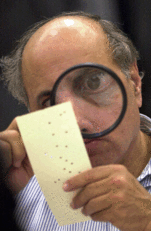 [Speaker Notes: Instructor Comments

 All errors must be identified:  Harmless errors are defects in the procedures or proceedings that don’t have a material adverse effect on an individual’s substantial rights.  May still take final action.  Some should be cured and some are legally sufficient just as they are, though all errors or defects should be noted in the legal review.  Something that should be cured would be an appointing error with a formal board.  

 Appointing errors are where an investigation is convened or directed by an official without the authority to do so.  They are a nullity unless the commander with the authority to do so ratifies the error.  

 Substantial errors are those that have a material adverse effect on an individual’s substantial rights, such as a failure to meet requirements as to composition of the board or denial of a respondent’s right to counsel.  Usually with formal boards.

 The best practice in writing legal reviews is to separate errors into two categories, those that render the investigation legally insufficient and those that do not.  

 Because investigations are increasingly being scrutinized by higher headquarters, detailed legal reviews are now required.  The review should e comprehensive and ensure the investigation does not raise questions that it leaves unanswered and anticipate its future uses and audiences.]
Appointing/Approving Authority Action
Appointing/approving authority may
Approve as is
Disapprove
Return for additional investigation
Make exceptions and substitutions
Recommendations 
Treat just as findings:  approving, disapproving, ro substituting them as necessary
Become final agency decision once approved and thus may be released under the Freedom of Information Act 
Corrective action
[Speaker Notes: Instructor Comments:

 The appointing/approving authority generally is not bound by the findings and recommendations (exceptions for some boards of officers, i.e. separation boards that recommend retention.)  However, the approving authority should not approve any findings or recommendations with which he or she disagrees.  This is because investigations, once approved, become final agency decisions subject to release under FOIA.  Also, investigations used as a basis for adverse action against an individual would be given to that individual as a matter of due process.  In either case, an approving authority could face awkward questions if he or she approves recommendations that are not implemented, or if subsequent command action appears to contradict the recommendations.  Keep this in mind, and remember that the approving authority is free to line through any findings or recommendations with which he or she disagrees prior to approving the investigation.  The approving authority may also add additional findings and recommendations, or substitute those already there. 

 The legal review is not a substitute for approving authority judgment.  The legal review considers, in addition to other things, whether the evidence supports the IO’s contentions.  This does not mean that the legal advisor necessarily agrees with the IO’s take on the matter.  If the evidence supports the IO’s contentions and there are no legal issues otherwise, the investigation is legally sufficient.  The approving authority, however, can—and should—make exceptions and substitutions if he/she does not concur with the IO’s findings and recommendations.  But this is not a case of “2 against 1” because the IO’s contentions are legally sufficient (IO and lawyer versus approving authority).  The approving authority must make the ultimate decisions based on their independent assessment of the facts and circumstances.

 If adverse to individual, due process rights exist. Subject is given notice and a copy of the report of investigation.  Subject has reasonable opportunity to respond.  Commander must consider response, if submitted in a timely manner, before taking adverse action.  If adverse action taken IAW a specific regulation, the regulation that affords more due process rights will be followed.

 Corrective action.  Fix systematic problems, provide additional guidance, educate, new policy, etc.]
Additional administrative considerations
[Speaker Notes: Instructor Comments:
 

Questions or comments about this briefing may be referred to the Training Developments Directorate, Distributed Learning Division, The Judge Advocate General’s Legal Center and School by going to https://jagu.army.mil and submitting a helpdesk ticket.]
Flags
Mandatory for commander’s investigations
Subjects of AR 15-6 preliminary inquiry, administrative investigation, CDR’s Inquiry
Failure to flag is a regulatory violation
An administrative action, not punishment
Impose within 3 working days of:
Suspect/Subject of investigation; or
IO later suspects witness of misconduct
Remove within 3 working days of:
No adverse findings against Soldier;
CDR decides to take no action against Soldier; or
Different flag imposed
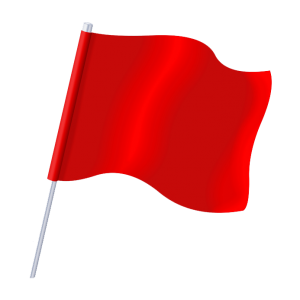 [Speaker Notes: Instructor Comments:

 A 2011 Army IG investigation revealed that Army organizations were consistently failing to follow the Army’s Flagging requirements.  Specifically, it concluded that senior Soldiers (Officers and senior NCOs) were not being flagged as required and junior Soldiers flags were not being lifted as required.
 Although flags prevent favorable action for Soldiers who have not been confirmed as engaging in misconduct, implementing flags are mandatory.  Failing to impose flags may lead to loss of confidence is the investigation process, substantiated IG investigations/complaints, and potentially adverse action for commanders.

Background:

AR 600-8-2, para. 2-1. (reg was updated April 2021 and language changed, I’ve updated the language as follows): 
b. Flag are not used for punishment or restriction, but only as an administrative tool. 
c. The Flag is not the final disposition. A Flag is emplaced during some type of disciplinary or administrative action until that action is concluded. d. The Flag will be initiated within 3 working days after identification of the Soldier’s circumstances requiring imposition of a Flag and removed within 3 working days after determination that the Soldier no longer has circumstances requiring a Flag. 
e. The suspension of favorable actions on a Soldier is mandatory when military or civilian authorities initiate any investigation or inquiry that may potentially result in disciplinary or adverse administrative action. Commanders, general officer staff heads, and heads of HQDA staff agencies (to include the DA Suitability Evaluation Board) must ensure that favorable personnel actions are suspended in accordance with the criteria contained in this regulation. 

Para 2-2:
g. Flag code L “Commander’s investigation.” Commanders must Flag Soldiers who are suspects or subjects of an investigation or are designated as respondents in a board. The term "investigation" is to be interpreted broadly to include any action that may result in disciplinary action or other loss to the Soldier's rank, pay, or privileges. Examples of investigations include, but are not limited to, commander’s inquiries and both preliminary inquiries and administrative investigations under AR 15–6. If the investigating officer finds reason to suspect a Soldier who was not originally identified as a suspect, subject, or respondent, the commander must be notified and must Flag that Soldier as well. Examples triggering Flag code L include, but are not limited to, a Soldier who is a witness in an investigation but later becomes a suspect, or when an investigation has no identified respondent, but later the investigating officer finds reason to suspect a Soldier may be subject to disciplinary action. Effective date of the Flag is the earliest of the date of offense, the date the commander directs the investigation, the date the commander appoints an investigation officer, or the date the investigating officer suspects the Soldier may be subject to disciplinary action. The initiation of a DD Form 200 (Financial Liability Investigation of Property Loss) (AR 735–5), in and of itself, will not result in the initiation of a Flag.

Notification:
Para 2-6
The flagging authority, unit commander, or first line supervisor will counsel all Soldiers on active duty, in writing, upon initiation of any Flag within 2 working days unless notification would compromise an ongoing investigation.
Soldiers not on active duty will be counseled regarding initiation of a Flag prior to the conclusion of the first training period following the date the Flag was initiated. Counseling should include reason for the Flag, requirement for Flag
removal, and action prohibited by the Flag. All flagged Soldiers will be provided a copy of the DA Form 268 when the Flag is initiated and when it is removed.

FLAG Removal:
Para 2-9.b.(9)
Commander’s investigation. Remove the Flag when one of the following conditions is met:
(a) The investigation results in no adverse findings against the Soldier.
(b) The Soldier is flagged for pending court-martial or nonjudicial or administrative disciplinary action resulting
from the adverse findings of the commander’s investigation.
(c) The commander decides to take no action against the Soldier.]
Follow-on Actions
Before adverse admin action based on 15-6:*
Subject is given notice and a copy of the report of investigation;
Subject has reasonable opportunity, no less than 10 days, to respond; and
Commander must consider response, if submitted in a timely manner,  before taking adverse action
Implement approved recommendations
Organizational corrections for the staff process
*Only when adverse action does not provide its own procedural safeguards or subject is a field grade officer
[Speaker Notes: Instructor Comments:

 AR 15-6 requires that a person subject to adverse administrative action based upon an AR 15-6 investigation be provided due process.  However, no additional due process is required if the contemplated adverse administrative action already contains regulatory due process protections (notice and opportunity to respond).  If due process is not otherwise provided (such as a relief for cause), then the action authority must provide written notification of the proposed action, provide a copy of the investigation upon which the action is based, provide a reasonable opportunity for the person to reply in writing, and review/evaluate the person’s response.

 Approving authorities also must be sure to implement approved recommendations.  Failure to implement approved recommendations demonstrates a failure to take action and may result in further incidents.  If a commander does not agree with a recommendation or the recommendation is appropriate for a different command/organization, he/she should specifically disapprove or refer the recommendation to the appropriate organization/person.

One common adverse action whose promulgating regulation directs the use of the procedural safeguards from AR 15-6 is the relief for cause (AR 623-3).

Background:
1-12c
c. Except as provided in subparagraph e, below, when adverse administrative action is contemplated against a Soldier, including one designated as a respondent, based upon information obtained as a result of a preliminary inquiry, administrative investigation, or board of officers conducted pursuant to this regulation, the appropriate military authority must observe the following minimum safeguards before taking final action against the individual:
(1) Notify the Soldier, in writing, of the proposed adverse action and provide a copy, if not previously provided, of those parts of the findings and recommendations of the inquiry, investigation, or board and the supporting evidence gathered during the proceeding upon which the proposed adverse action is based. This release of information must comply with 5 U.S.C. 552, Freedom of Information Act (FOIA) and 5 U.S.C. 552a, Privacy Act (PA) requirements. (See AR 340–21 and AR 25–55 for additional guidance.)
(2) Give the Soldier a reasonable opportunity, no less than 10 days, to reply, in writing, and to submit rebuttal matters.
(3) Review and evaluate any matters submitted by the Soldier.
d. Other than as directed in subparagraph c, above, or paragraph 2–8c, there is no requirement to refer the inquiry, investigation, or board to the individual if the adverse action contemplated is prescribed in regulations or directives that provide procedural safeguards, such as notice to the individual and an opportunity to respond. For example, there is no requirement to refer an inquiry, investigation, or board conducted under this regulation to a Soldier prior to giving the Soldier an adverse evaluation report based upon the inquiry, investigation, or board, because the regulations governing evaluation reports provide the necessary procedural safeguards. AR 623–3, however, prescribes that the referral procedures specified in AR 15–6 will be followed before initiating or directing a relief for cause, if the relief is contemplated on the basis of an AR 15–6 investigation.
e. When the inquiry, investigation, or board is conducted pursuant to this regulation and the contemplated administrative action is prescribed by a different regulation or directive with more stringent procedural safeguards than those outlined in subparagraph c, above, the more stringent safeguards must be observed.
f. Access to completed reports of proceedings by other individuals, including by a Soldier who was a subject of the investigation, but against whom adverse action did not result, is governed by AR 25–55 and AR 340–21.]
Referral of Adverse Information
Investigations containing adverse information regarding a commissioned officer (grade O-1 and abover) must be referred to that officer advising the officer of:
Their ability to have a redacted copy and relevant portions
Right to remain silent
The adverse information may be uploaded into AAIP and provided to a promotion board
The approving authority will consider their response
At least 10 business days to respond
[Speaker Notes: This information can be found in 2-8c

Adverse information
Adverse information is any substantiated adverse finding or conclusion from an officially documented investigation or inquiry or any other credible information of an adverse nature. To be credible, the information must be resolved and supported by a preponderance of the evidence. To be adverse, the information must be derogatory, unfavorable, or of a nature that reflects clearly unacceptable conduct, integrity, or judgment on the part of the individual. The following types of information, even though credible, are not considered adverse: (1) motor vehicle violations that did not require a court appearance; (2) minor infractions without negative effect on an individual or the good order or discipline of the organization that: (a) were not identified because of substantiated findings or conclusions from an officially documented investigation; and (b) did not result in more than a nonpunitive rehabilitative counseling administered by a superior to a subordinate.]
Questions?
[Speaker Notes: Instructor Comments:
 

Questions or comments about this briefing may be referred to the Training Developments Directorate, Distributed Learning Division, The Judge Advocate General’s Legal Center and School by going to https://jagu.army.mil and submitting a helpdesk ticket.]